C# Part 0: Introduction to Revision Control
Agenda
Intro to Revision Control and SVN
Introduction
Console Application
Windows Form Application
C# Vs. MySQL
C# Vs. Network programming
2
Intro to Revision Control
ในการพัฒนาโปรแกรม (หรือเอกสารอื่นๆ) ที่มีขนาดใหญ่และซับซ้อน โดยทั่วไปแล้ว หากมีความเปลี่ยนแปลง (changes) ใดๆ จะมีการเก็บบันทึกและให้เลข version กับเอกสารนั้นๆ เช่น เอกสาร Lab_Report
กรณีมีการเปลี่ยนแปลงจะมีการเพิ่มเลขเป็น revision 2 เช่น Lab_Report_rev2 
ชื่อที่ไม่ควรใช้
Lab_Report_new
Lab_Report_newer_last_version
Lab_Report_newer_last_version_use_this_one
3
Intro to Revision Control [2]
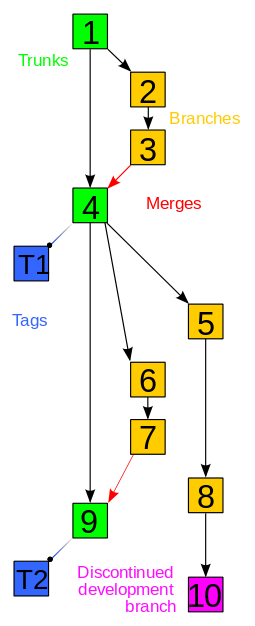 จำเป็นต้องมีวิธีการจัดการเอกสาร หรือ source code version ต่างๆ จำนวนมากอย่างเป็นระบบ
Revision Control หรือ Version Control
ในหลายกรณี bug จะอยู่ใน version ของ software ที่ release ออกไปแล้ว ทำให้ต้องมีการพัฒนา program ในหลาย version พร้อมๆ กัน
ต้องสร้าง bug fix ของ version เก่า (branch)
ต้องเพิ่ม feature ใน version ใหม่ (trunk)
4
Intro to Revision Control [3]
Standard Repository (Repo) structure
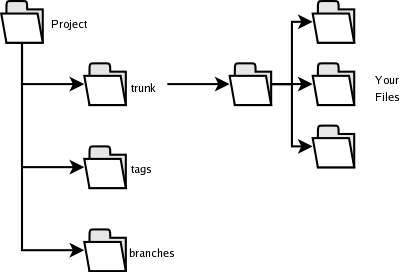 Repository
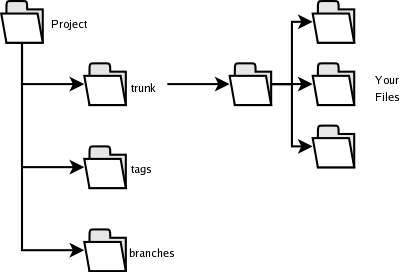 5
Intro to Revision Control [4]
Popular Model
Centralized: Apache subversion (SVN)
มี server อยู่ตรงกลาง ต้อง connect กับ server หากต้องการ export หรือ update (นำ code ลงมาแก้) และ commit (บันทึก code ที่แก้ไขแล้วไปยัง project) หรือ rollback จะต้อง connect กับ server
Decentralized (Distributed): Git
มี server แต่สามารถ clone code ลงมาเพื่อ checkout และ commit หรือ rollback ที่เครื่องตัวเองได้ ไม่ต้องเชื่อมต่อกับ server ตลอด
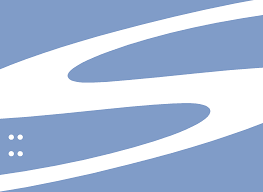 ✓
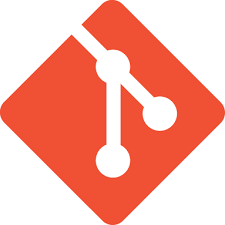 6
Intro to Revision Control [5]
การใช้ Subversion บน Windows
Tortoise SVN (http://tortoisesvn.net/)
เลือก 32 vs 64 Bit ตาม version ของ OS
Plugin สำหรับ visual studio
Visual SVN (https://www.visualsvn.com)
เลือก Pre-release version (เพื่อให้ใช้ได้กับ Visual Studio 2015 RC) 
https://www.visualsvn.com/visualsvn/download/pre-release/
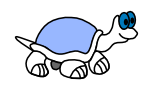 REQUIRED
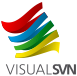 7
Intro to Revision Control [6]
การใช้ Subversion บน Windows
Plugin สำหรับ sublime text
Sublime-TortoiseSVN (https://github.com/dexbol/sublime-TortoiseSVN)
Sublime SVN (http://wbond.net/sublime_packages/svn)
Plugin สำหรับ eclipse (java IDE)
subclipse (http://subclipse.tigris.org/)
subversive (https://eclipse.org/subversive/)
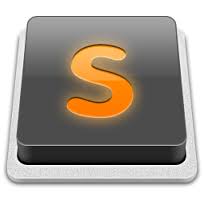 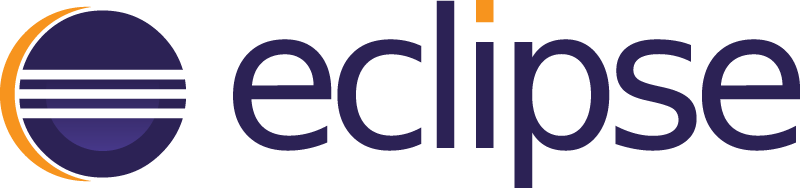 8
SVN: Creating a Project
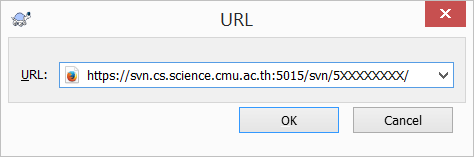 3
1
2
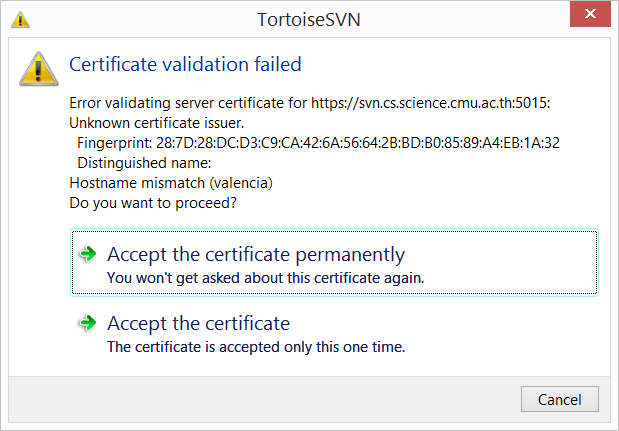 4
9
SVN: Creating a Project [2]
1
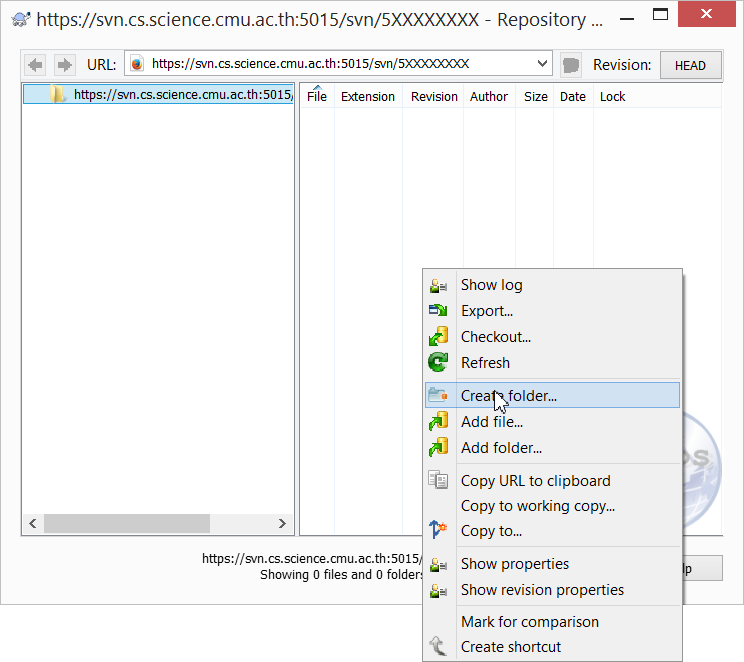 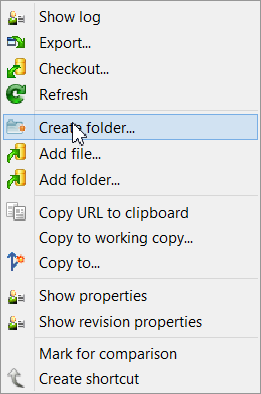 2
3
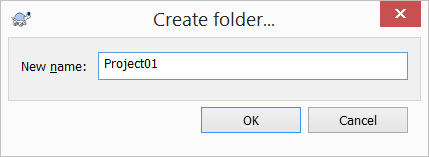 10
SVN: Creating a Project [3]
5
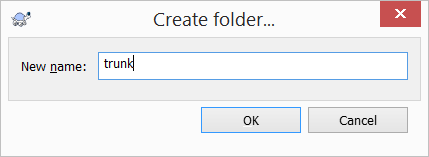 4
11
Visual Studio Community
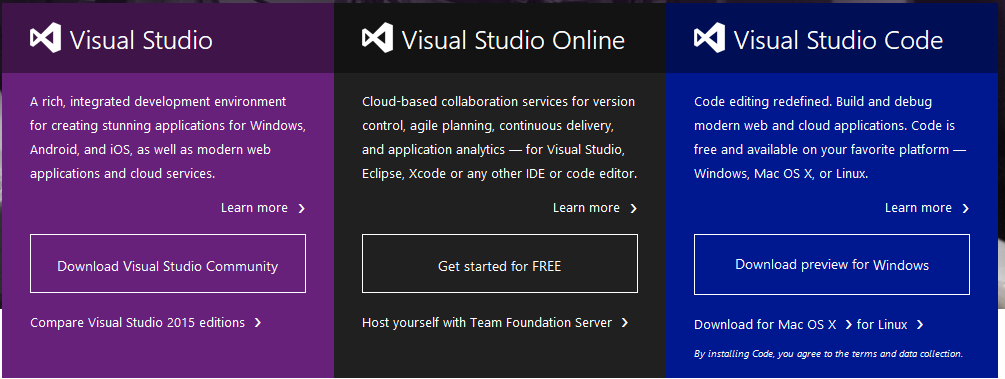 https://www.visualstudio.com/
12
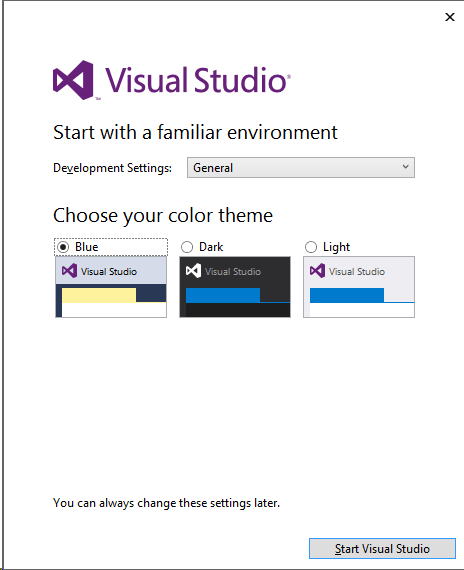 13
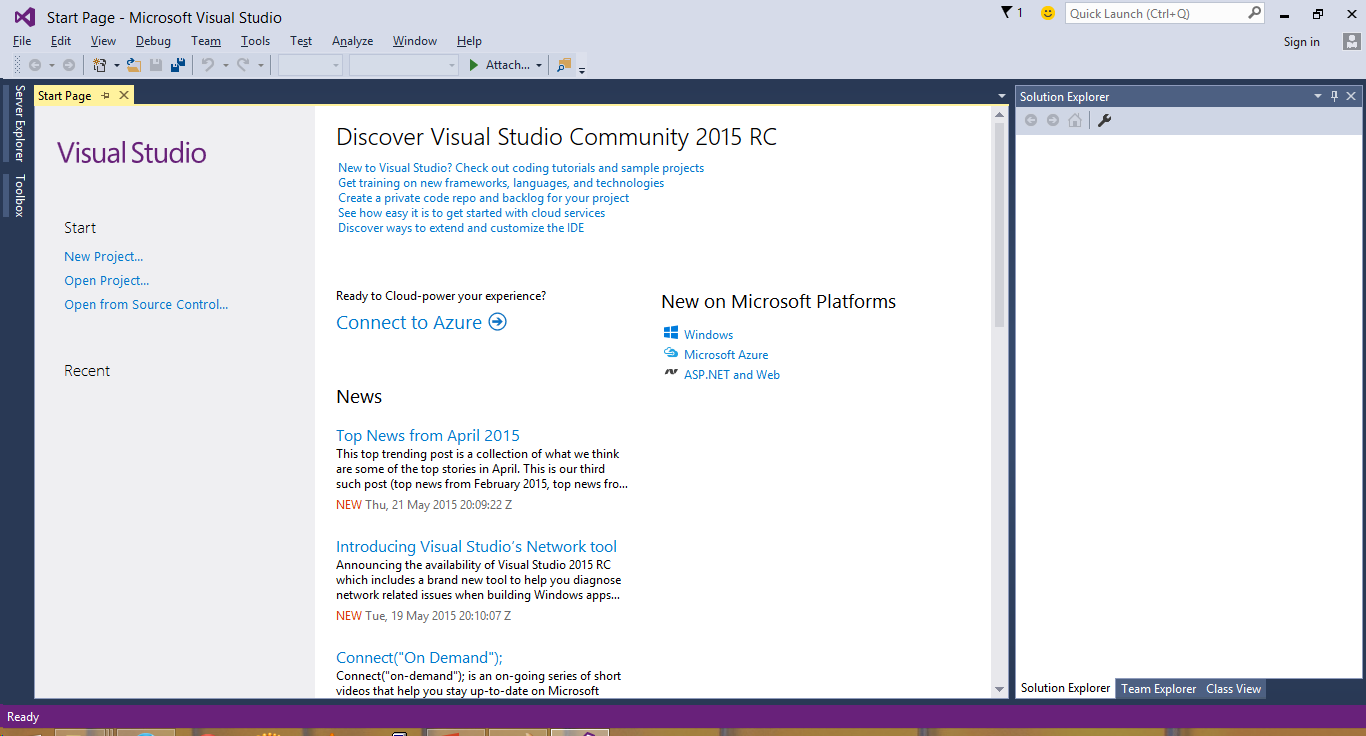 14
Console Application
1
2
3
15
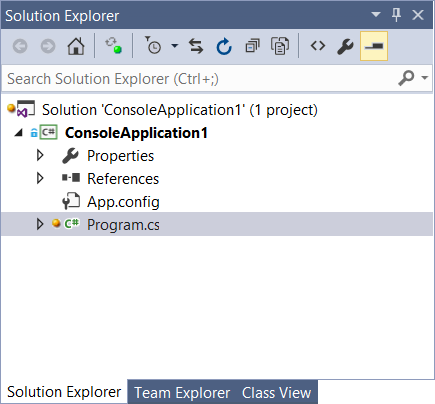 16
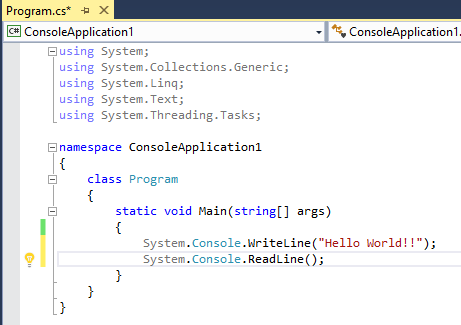 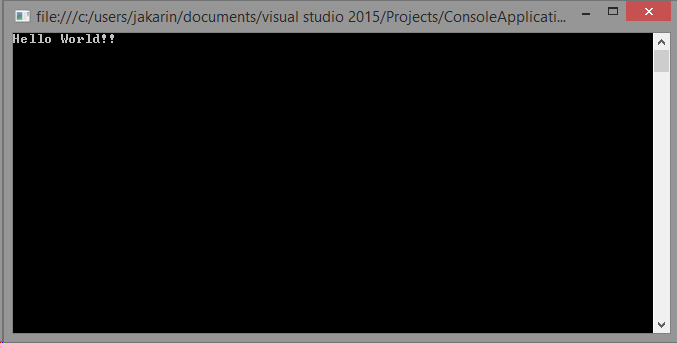 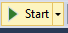 17
Committing Codes to SVN
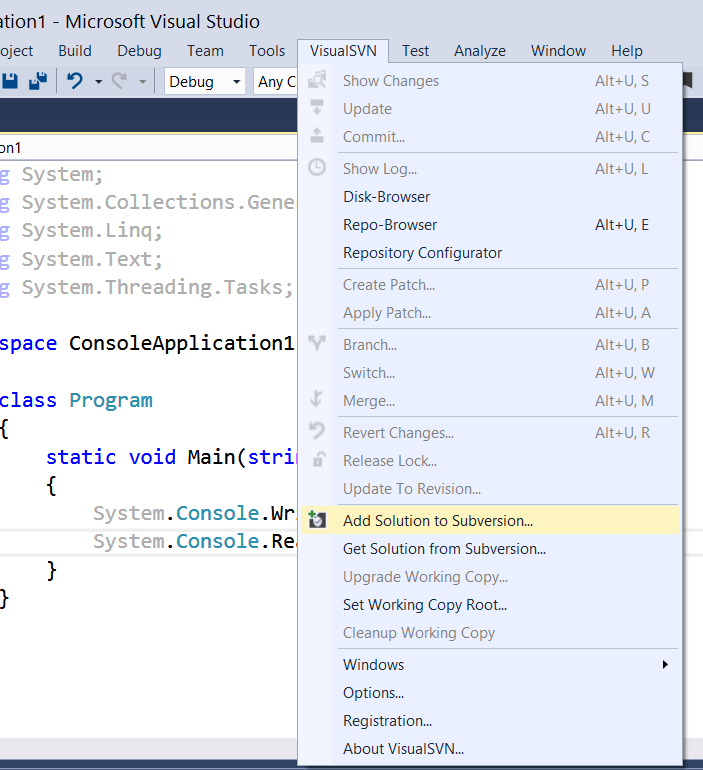 ก่อนจะ commit code ของ project ขึ้นบน Repository (Repo) เราจะต้องทำการเชื่อม local copy เข้ากับ Repo ก่อน (ทำครั้งเดียว)
1
18
Linking Project to Repo
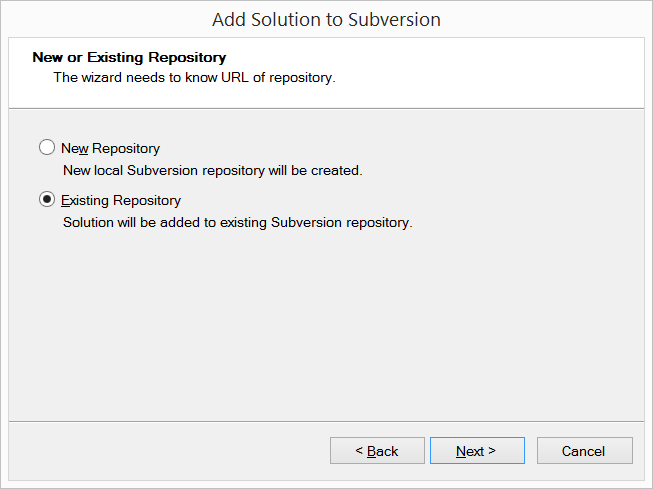 2
3
4
19
Linking Project to Repo [2]
Note: ถ้าไม่มี Directory นี้อยู่แล้วใน Repo ขั้นตอนนี้จะสร้าง Directory ขึ้นใหม่
https://svn.cs.science.cmu.ac.th:5015/svn/5XXXXXXXX/Project01/trunk
5
7
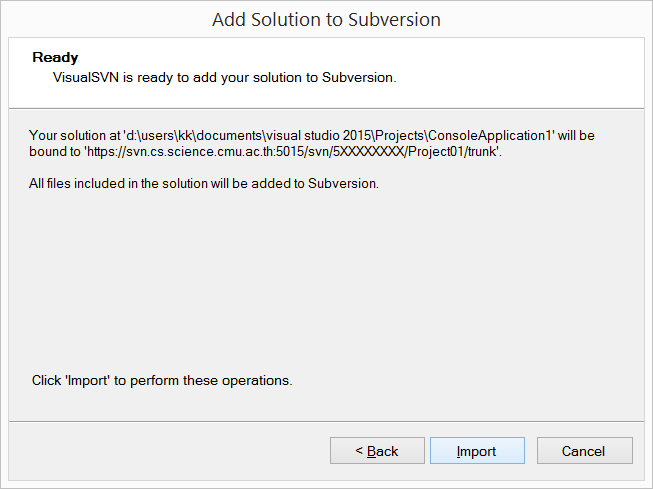 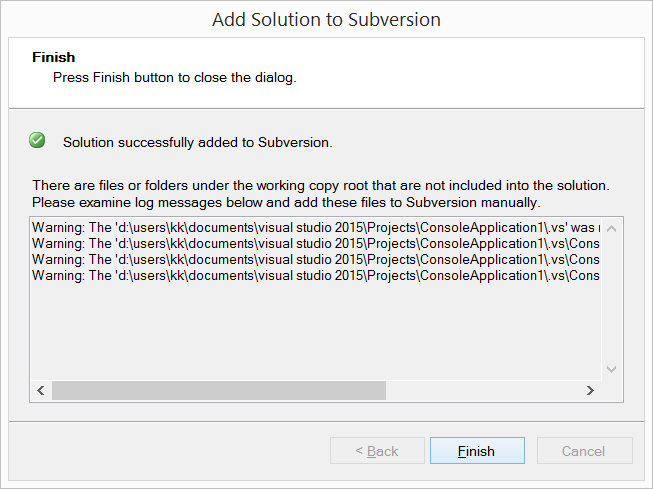 6
Import
8
Finish
20
Linking Project to Repo [3]
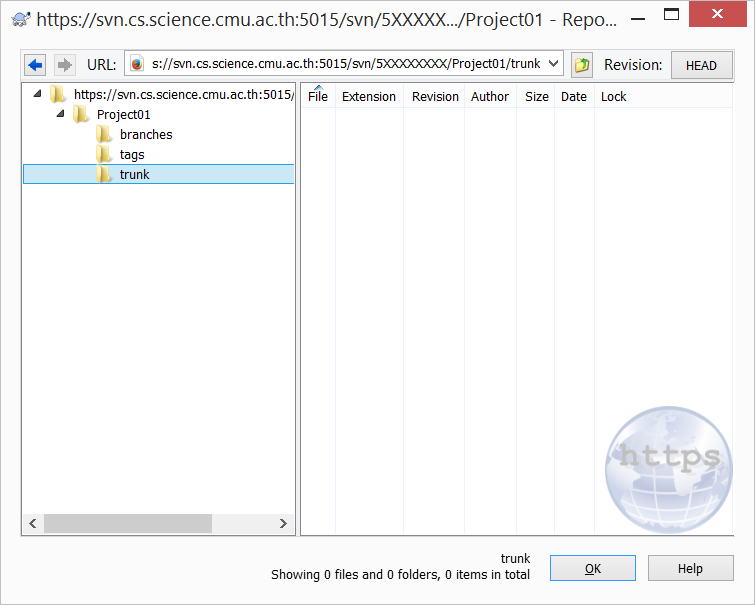 Nothing
21
Committing Codes to SVN
HEAD = revision ล่าสุด หรือ working copy
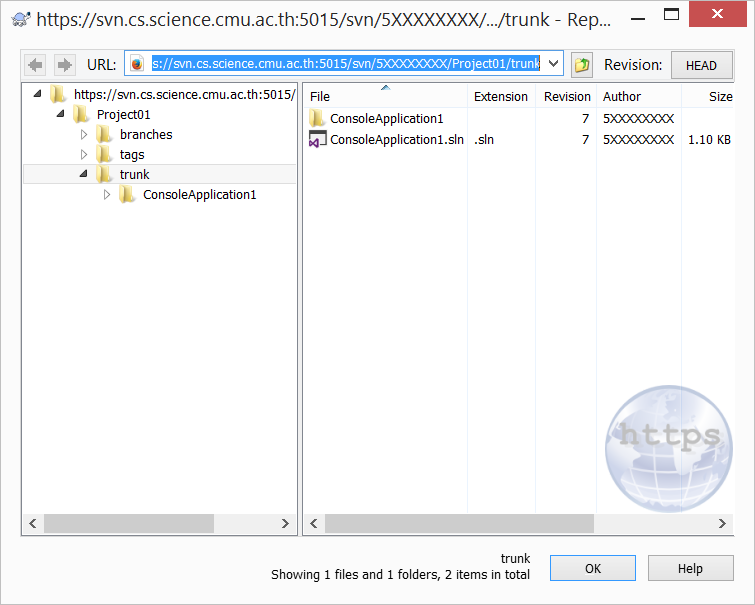 22
Committing Codes to SVN [2]
ควร commit เฉพาะ source code หรือ text ไฟล์อื่นๆ ขึ้นบน repo เท่านั้น
ไม่ควร commit ไฟล์ที่ได้จากการ compile เช่น binary หรือ object ไฟล์
มีขนาดใหญ่
Hardware dependent
23
Adding Files to a Repo
ใน project folder เราสามารถเลือกที่จะให้ file หรือ folder ใดๆ อยู่ใน revision control ได้
โดยการ click ขวาที่ไฟล์นั้นๆ แล้วเลือกผ่าน menu ของ tortoise svn
Add(เก็บบน Repo)
หรือ
Add to ignore list (ไม่เก็บบน Repo)
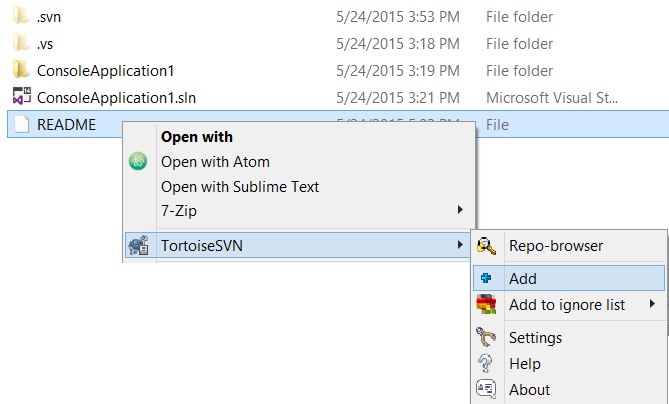 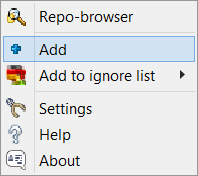 24
Adding Files to a Repo [2]
เมื่อ commit project ครั้งต่อไป ก็จะมีไฟล์ที่ได้รับการเพิ่มในขั้นตอนก่อนหน้าอยู่ใน list ที่จะ commit ด้วย
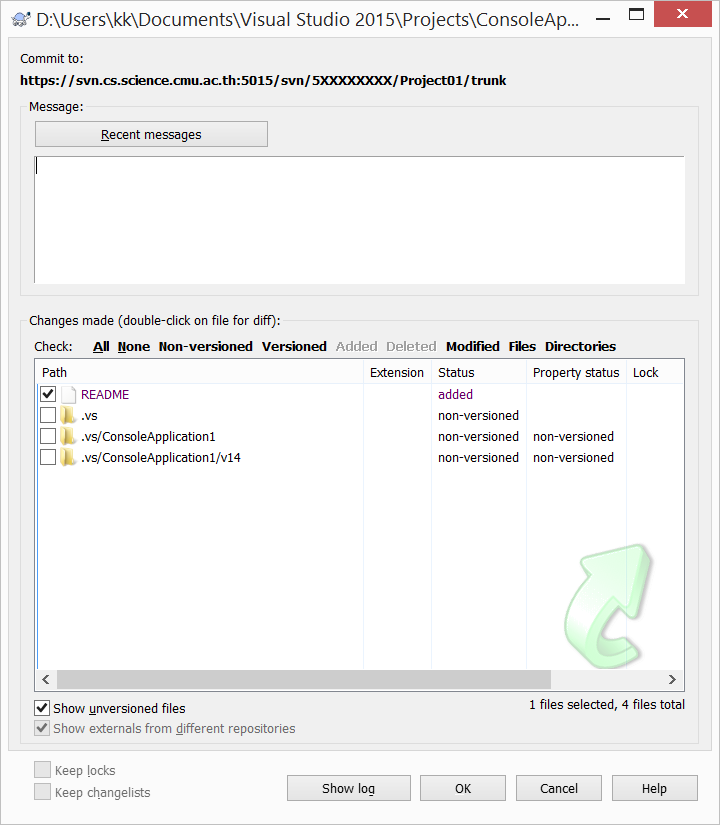 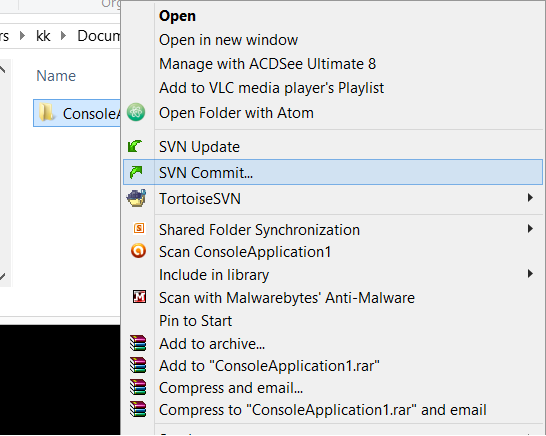 2
3
25
Exporting Projects from a Repo
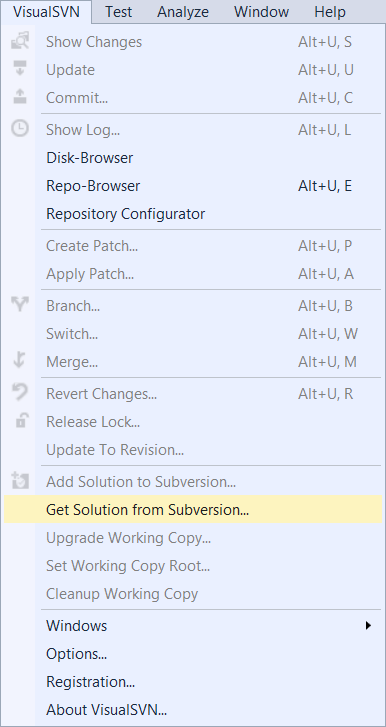 ในกรณีที่เราต้องเริ่มการพัฒนา project ต่อจาก source code บน Repo ในเครื่องที่ไม่เคยมี project นั้นๆ มาก่อน
 จะต้องทำการ link ไปยัง Repo ก่อนในลักษณะเดียวกัน
2
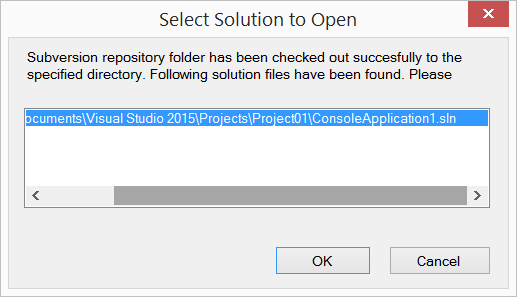 1
3
26
Updating Local Copy
Update
ดึง source code version ล่าสุด (จาก HEAD revision) ลงมาจาก Repo 
Update To Revision
ดึง source code ใน revision number ที่ระบุลงมา
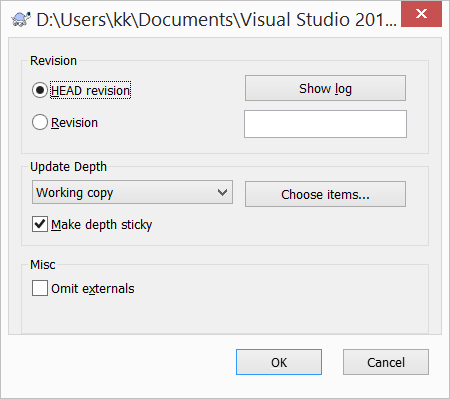 27
Collaborations and Conflicts
ในกรณีที่มี user มากกว่า 1 คนทำการแก้ไขไฟล์เดียวกัน
User ที่ commit ไปที่ Repo ก่อน จะไม่เกิดปัญหา
User ที่ commit หลังจากนั้นจะได้รับ Error Message
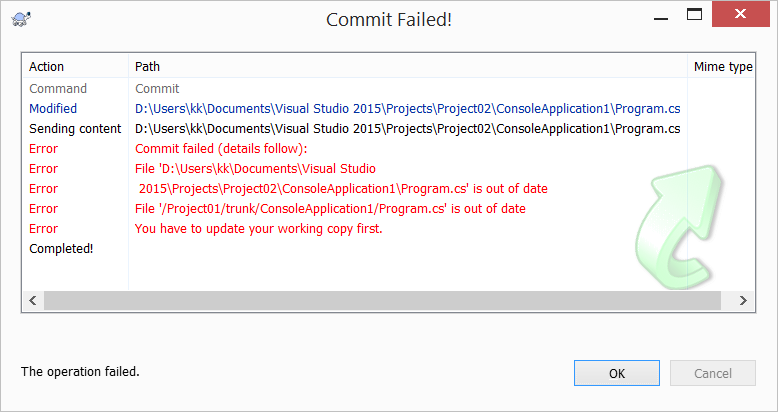 1
File '/Project01/trunk/ConsoleApplication1/Program.cs' is out of date
You have to update your working copy first.
28
Collaborations and Conflicts [2]
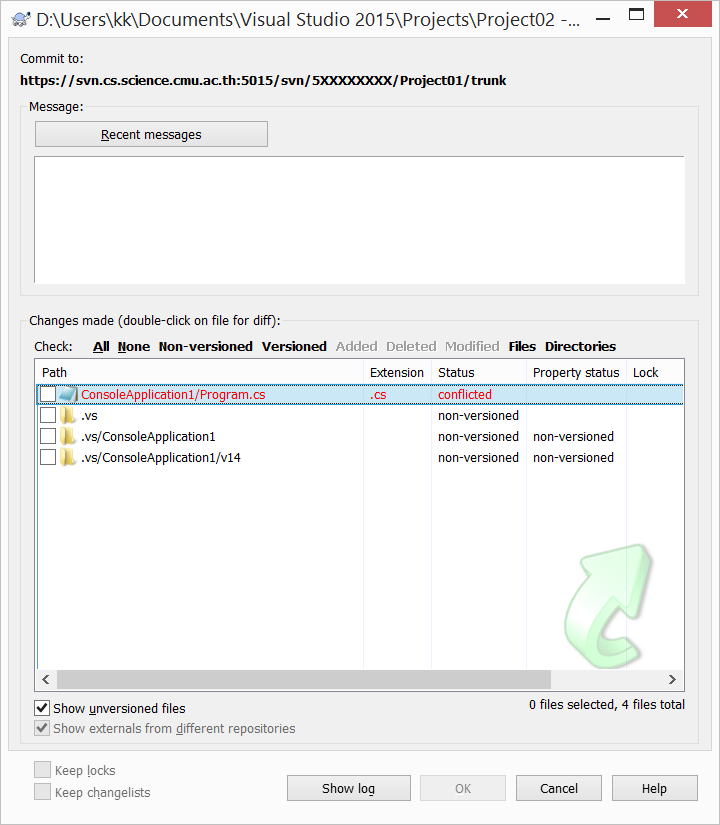 2
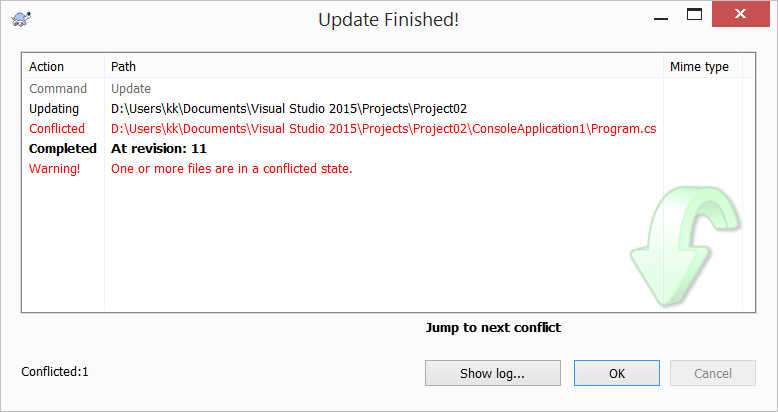 4
Double Click
3
29
Collaborations and Conflicts [3]
30
Reference
http://producingoss.com/en/vc.html
http://www.weg.ucar.edu/services/subversion/docs.shtml
31